Establishing Modern Master-level 
Studies in Information Systems - MASTIS
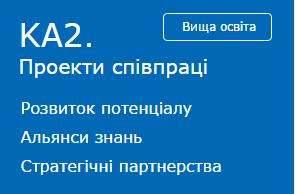 Впровадження сучасних магістерських 
програм в навчанні інформаційним системам
Пріоритет: Вища освіта та суспільство
Програма фінансування ЄК: Міжрегіональна програма Європейського сусідства і партнерства
Цільова група:  Студенти та слухачі програми перепідготовки кадрів з країн-партнерів; адміністрації університетів з країн-партнерів; інші університети країн-партнерів та країн ЄС; представники національних і регіональних урядів та бізнесу.
Отримувач гранту: Університет Ліон 2, Франція
Реалізація в НТУУ «КПІ»: кафедра АСОІУ (науковий керівник кафедри проф. О.А. Павлов)
Мета та завдання проекту
Головна мета - удосконалення магістерської програми в області Інформаційних систем згідно з потребами всесвітнього ринку праці.
Завдання проекту:
оновлення поточної навчальної програми в області Інформаційних систем відповідної до вимог Болонського процесу та новими розробками в галузі інформаційних технологій;
розроблення, впровадження та акредитація нових навчальних програм, орієнтованих на компетентнісний підхід  і досвід, у тому числі з урахуванням  кредитів ECTS та методології Тюнінг;
розроблення інноваційного академічного середовища для навчальної програми з Інформаційних систем як платформи для навчання/перекваліфікації, Phd, у тому числі в рамках навчання впродовж життя (LLL);
забезпечення/модернізація інфраструктури лабораторій для навчання та розробки інформаційних систем.
Напрями діяльності за проектом
Аналіз досвіду підготовки магістрів з інформаційних систем в країнах ЄС і країнах-партнерах та розробка відповідних інформаційних ресурсів
Розроблення web-порталу для об'єднаної освітньої платформи.
Розроблення ресурсів для проведення тренінгів та е-навчання.
Розроблення методології, змісту та навчальних матеріалів для перепідготовки кадрів з інформаційних систем та експертів.
Проведення учасниками з країн ЄС інтенсивних тренінгів для тренерів з країн-партнерів.
Організація пілотного тренінгу для студентів ВНЗ в усіх країнах-партнерах.
Модернізація існуючих програм навчання студентів з інформаційних систем 
Організація та проведення вебінарів, круглих столів, семінарів, конференцій.
Розвиток інтерактивної міжнародної інформаційно-аналітичної мережі для підтримки проекту MASTIS.
Управління проектом і контроль якості проекту.
Очікувані результати
Створення об'єднаної освітньої платформи (ООП), що включає навчально-методичне забезпечення, систему взаємодоповнюючих експериментальних і віртуальних навчальних практикумів в університетах-партнерах проекту, електронну бібліотеку і WEB-портал.
Практичне впровадження в університетах-партнерах   створеної на основі ООП Єдиної Тренінг-мережі з підготовки фахівців в області інформаційних систем.
Підвищення компетентності студентів, магістрантів і викладачів університетів-партнерів   в області інформаційних систем.
Розповсюдження серед ВНЗ України  розроблених навчально-методичних і дидактичних матеріалів і рекомендацій з вдосконалення навчального процесу в області інформаційних систем.
Учасники
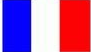 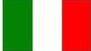 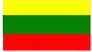 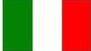 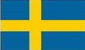 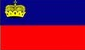 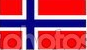 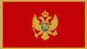 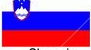 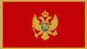 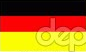 Учасники
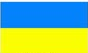 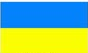 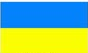 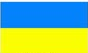 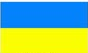 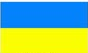 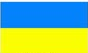 Створення консорціуму
1.